Mean Value Theorem of Integrals
Rico & Jillian
If y = f(x) is continuous on the closed interval [a, b], then there is at least one point x = c in [a, b] for which
Formal Mathematical Language
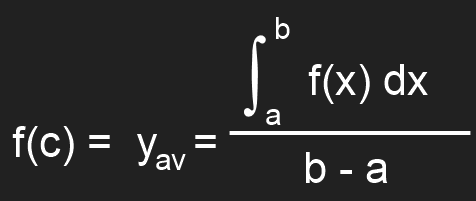 or, equivalently,
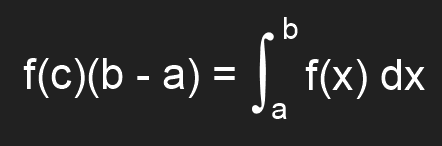 2
Simple Language and Visual
There is a point on a continuous function (f(c)), when made into a rectangle with the closed intervals, the area is equal to the accumulation under the curve.
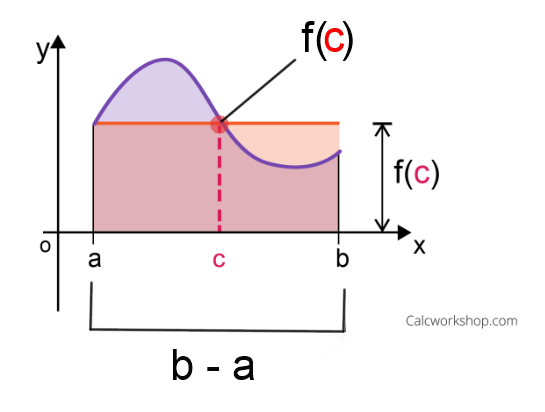 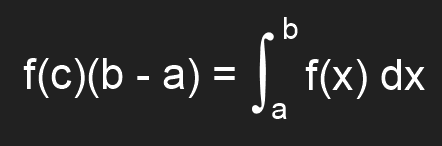 3
Even Simpler Language
F(c) = Length of the rectangle
(b – a) = Width of the rectangle
A = L* W, in this case f(c) * (b – a) 
This area is equal to the 
accumulation under the curve.
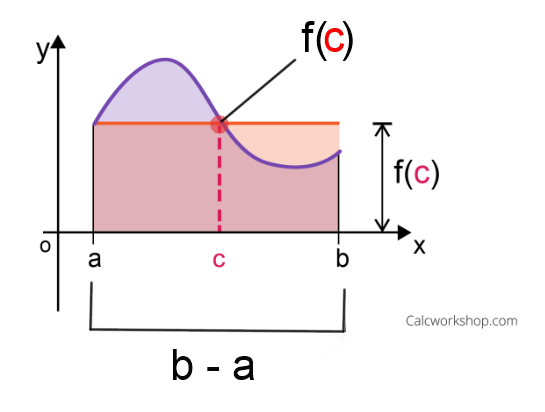 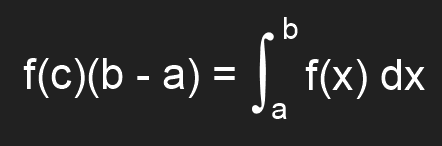 4
Example
a. Find the average value of the function on the given interval
b. Find a point c in the given interval for which the conclusion of the mean value theorem for definite integrals is true

f(x) = 3x2 – x + 8, x ∈ [1,4]
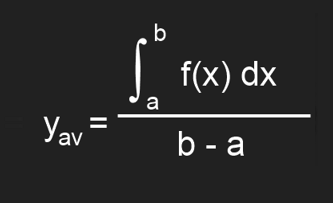 <- Average value of a function equation
5
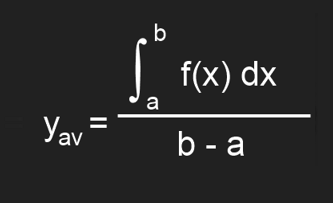 Example Solution
f(x) = 3x2 – x + 8, x ∈ [1,4]
4
1.) Start off by writing the integral
1
4
2.) Take the anti-derivative of the original function
1
3.) Use FTC to solve for the accumulation
6
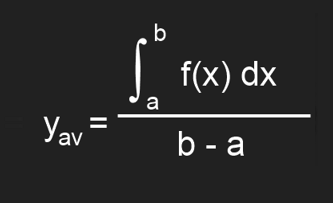 Example Solution Part 2
f(x) = 3x2 – x + 8, x ∈ [1,4]
5.) Divide the answer by the upper limit (b)
minus the lower limit (a)
y  = 26.5
6.) Nice job! (That was part A)
av
b. “Find a point c in the given interval for which the conclusion of the mean value theorem for definite integrals is true”
7
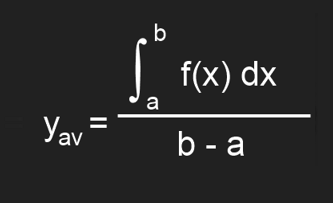 Example Solution Part 3
f(x) = 3x2 – x + 8, x ∈ [1,4]
1.) Replace ‘x’ with ‘c’ and set it equal to the average value
2.) Simplify and use the Quadratic Formula
3.) 
8
Application
9
Application Solution
Rewrite
∫
Integrate
30
∫
0
Use MVT for integrals to find the average velocity
_______________________
58.4237 feet/second2
=
30 - 0
10
Take a few minutes to do the handout
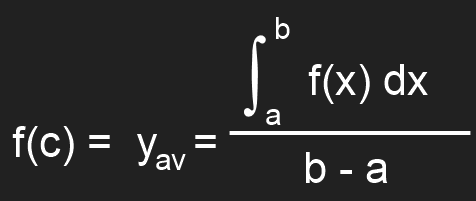 Remember the formula:
11
Solution
1.) Velocity is the antiderivative of acceleration.
2.) Acceleration is the derivative of velocity.
3.) Displacement is the antiderivative of velocity.
derivative
D V A
antiderivative
12
Solution Part 2
4.) Find the average value of y in the interval [4, 8] given y = x2 – 3.
8
∫
x2 – 3 dx
4
=
34.3333…
8 - 4
13
Solution Part 3
5.) Show that this average value is NOT the average of the values of y at x = 4 and x = 8.
61
13
f(4) + f(8)
34.3333
=
2
34.3333 is not equal to 37.
14
Works Cited
“Average Value Problems in Motion and Elsewhere.” Calculus: Concepts and Applications, by Paul A. Foerster, Key Curriculum Press, 2005, pp. 508–514.
Mrs. Dewey’s Quiz on 10-2 & 10-3
15
Thanks for watching!
16